Inspiring Women in STEM
Presented by Aaron Willcock
Overview
Background & Motivation
Anecdotes
Session Goals
Problems
Challenges
Countermeasures
Tools
Conclusion: Takeaways
Discussion
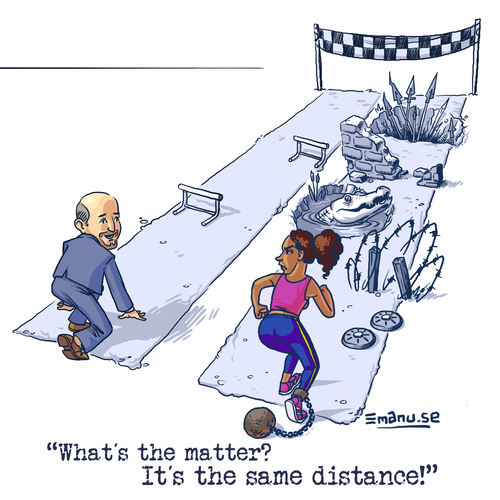 Background and Motivation
Background
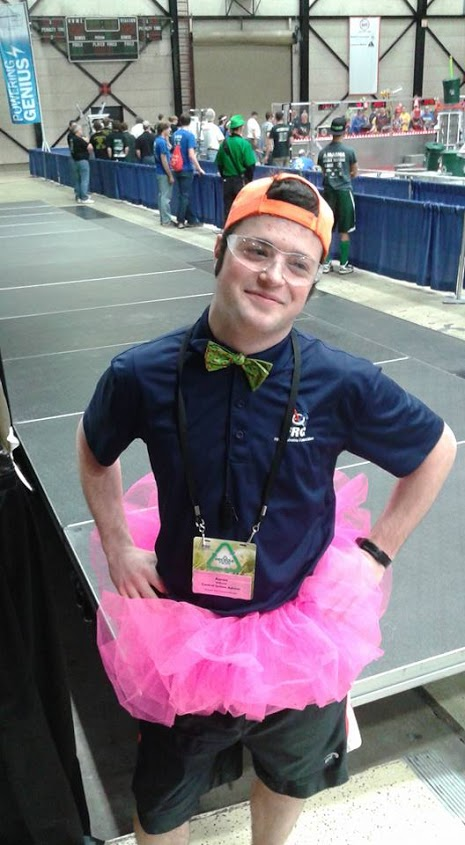 ThunderChickens 217 (2011-2012)
Mentor (2014-present)

Volunteer (2013-present)
FIRST Technical Advisor (FTA)
Control System Advisor (CSA)

Cross the Road Electronics (2013-2015)

CS PhD Student Wayne State(2016 - a long time)
Motivation
No understanding of gender gap
No experiences with intolerance

Industry and FIRST provided perspective
Mentor behavior
Student blame
Inclusion / Exclusion

Realization and research
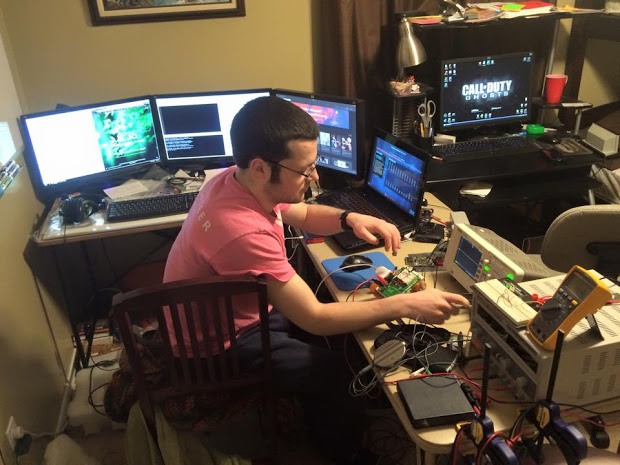 Anecdotal Evidence
Anecdotal Evidence - Look Pretty
“Just stand there and look pretty.You’re doing a great job!”
Context: Lifting heavy objects
Anecdotal Evidence - It’s because a girl did it
“That’s what happens when the girls plug in the battery”
Context: Lost match and did not function because battery connection became undone
Anecdotal Evidence - Because it’s a woman
“It’s because a woman programmed it”
Context: Bug in code preventing robot operation
Anecdotal Evidence - Who’s the other FTA?
“There are two FTA’s here? Where’s the other one?”
Context:Working with the only female FTA in Michigan, often goes unrecognized
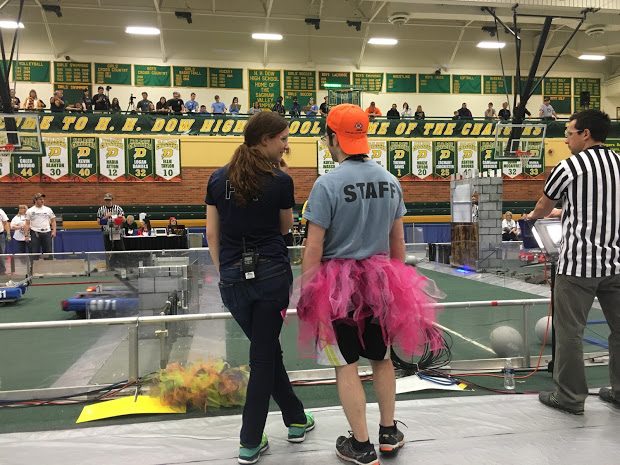 Challenges
The first step in solving a problem...
“The first step in solving any problem is recognizing there is one”- Will McAvoy, The Newsroom

Women face challenges in STEM pathways that are not alwaysincurred elsewhere
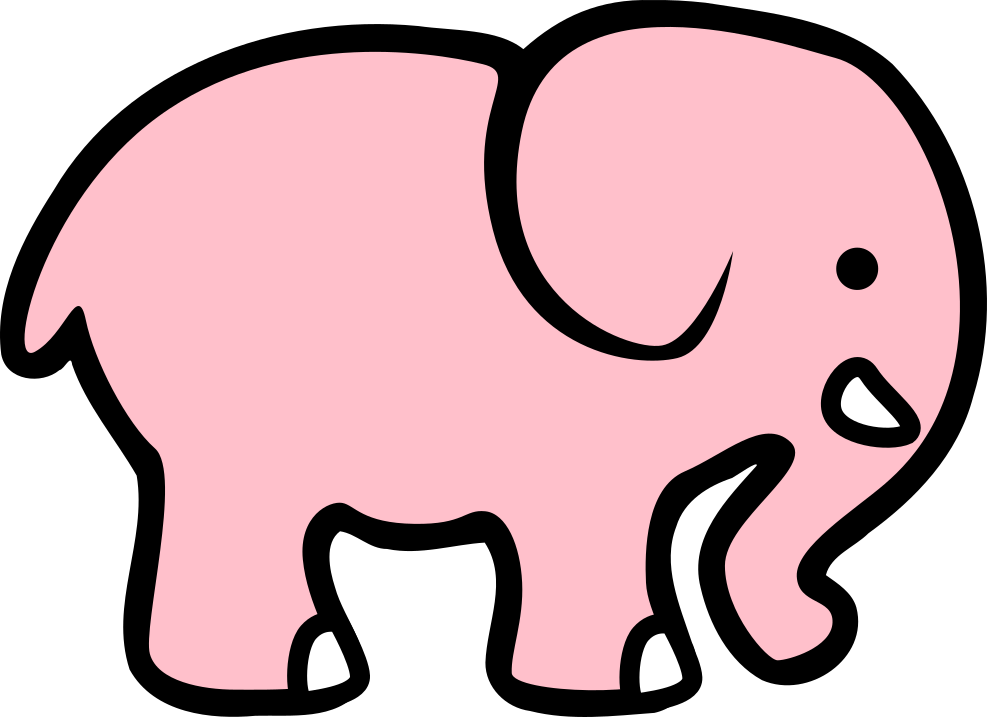 Stereotypes
“Female engineering students held weaker implicit gender-math and gender-reasoning stereotypes” [1]

STEM is not correlated with Women
Stereotype Threat
“Women’s impaired performance, occurring on the math items only (i.e., specific to the domain in which women are negatively stereotyped) suggests an influence of psychological and interpersonal processes on seemingly objective test outcomes” [2]
Organizational Practices
“Formal and covert organisational practices, which upheld gender discrimination and bias, were the main challenges that women face” [3]

“Lack of confidence in women’s competence” [3]
Countermeasures: Resistance to Challenges
Resistance to Challenges
“Elements of women’s resilience included the use of femininity, adopting male characteristics, mentorship, and intrinsic motivational factors” [3]

Focus on factors we can influence
Why So Few
Women have coping mechanisms, have clearly been successful, are progressing in the field… why still so few?

Networking practices overlook women [4]

Ex. Position held by a male, replaced by a male
Best Practices by Organizations
Fill leadership positions with competent women
The path must be repeatable

Provide mentorship

Support from the very top of the organization [4]
Advisability?
Why encourage women to enter a field with so many challenges?

“It is essential for companies to have the most talented people, whatever their gender or race” [4]
Tools: Mentoring
Mentoring: Project Kaleidoscope
Program for building leadership skills, agency, teamwork, communication, and performance [5]
Kolb Experiential Learning Cycle
“Cycle begins with a concrete experience - an event or exercise in which the learner actively participates”
Reflect on what happened
Expand on it, “So what?”
Apply it to the “real world” [5]
Kolb Experiential Learning Cycle
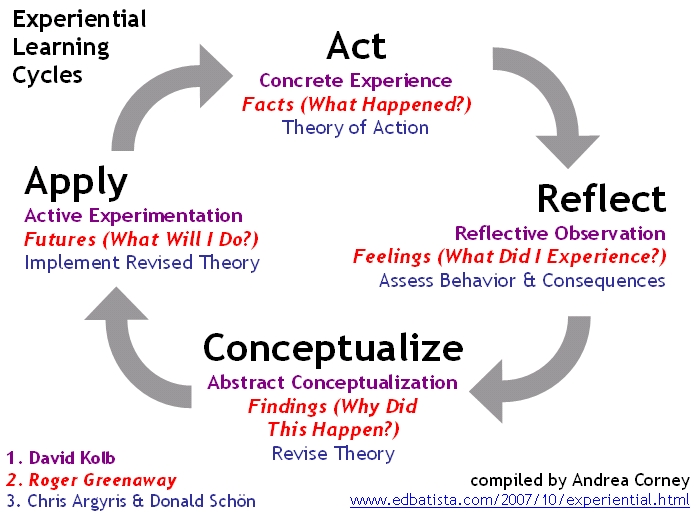 CAD Sheet Metal

Program a robot to drive forward

Crimp / wire a motor
Tools: Leadership
Participative Leadership
“Participative leadership has a positive relationship with job performance” [6]

Participatory leadership improves performance, mediated via trust between employer and intern

Ask for input on decisions, incorporate ideas
Empowered Leadership
“Empowering leadership positively affected psychological empowerment, which in turn influenced both intrinsic motivation and creative process engagement” [7]

Recall: Intrinsic motivation - one of women’s resistance to challenges

Creative process = Ancillary benefit
Implementing P.L. and E.L.
Create / fill positions with women
Female role models are strong motivators [4]
Be supportive through care and consideration
Likely easier for female mentors
Pause to show importance to overall goal
Excellent vision code! It’ll make for a smooth auton
Express confidence, reinforce after setbacks
You have to believe
Provide autonomy, avoid “helicoptering”
Tools: Shame Resilience Theory
Shame Resilience Theory: Overview
Brené Brown - BSW, MSW, PhD

Framework for understanding impact of shame on women, triggers, and countermeasures [8]

Identifies socio-cultural expectations that form a web of shame triggers
Shame Resilience Theory: Definitions
Shame = I am a bad programmer
Flaw is within the individual [8]

Guilt = I made a poor code choice
Flaw is in a decision, NOT self [8]

Growth = I can find a better way
Flaw is in a decision, NOT self AND room to grow
Tools: SRT Countermeasures
SRT - Empathy, Vulnerability
When sharing doubts about a task, understand, take, and feel another’s perspective [8]

Be vulnerable, share from your own experiences

Ford plant window + My First Auton
SRT - Reach Out, Don’t Shame
Provide an environment where reaching out for help is safe
Do not reinforce stereotypes
Ex. Problem was because of arithmetic error, not gender

Don’t shame failures, understand the difference between shame and guilt

Combat self-degrading attitudes
Progress & Regression - Personal Experience
Provided the right environment, growth occurs, often quickly and superficially

Continue P.L., E.L., and SRT regardless of forward progress

Counter regression after mistakes with SRT and an understanding of Imposter Syndrome
Tools: Imposter Syndrome
Imposter Syndrome
“Psychological phenomenon in which people are unable to internalize accomplishments” [9]

“Proof of success is dismissed as luck, timing, ... deceiving” [10]

“Notably, imposter syndrome is particularly common among high-achieving women” [10]
Take the syndrome as a sign you’re doing your job
Conclusion: Takeaways
Takeaways (1/2)
Women in STEM face a number of challenges
Resistance:
Mentors, female role models, intrinsic motives, support networks
Empowering & Participatory Leadership
Place women in lead positions, highlight contribution, confidence, autonomy
Kolb Cycle + Lead positions
Opportunity to learn, gain confidence, and demonstrate capability to self
Takeaways (2/2)
SRT
Empathy, Vulnerability, Reaching out

Safe workspace: SRT + E.L.
Creativity through Mistakes
Respond to mistakes WITHOUT shaming
Use SRT + Imposter Syndrome to counter regression
Facilitate creativity through supportive, trusting leads
Closing Notes - Head Fakes
Inspired by Randy Pausch’s Last Lecture

FIRST is more than robots
Gold medals are nice
Life lessons are nicer
We cannot actualize another’s potential
They have the keys
We can convince students to use them
We can create a space that enables them to pursue their dreams
Acknowledgements (My Motivation)
Carina
Caitlin
Ellen
Kristen
Mom
My Students
For your courage, persistence, support, and inspiration
Citations
[1] Smeding A. Women in Science, Technology, Engineering, and Mathematics (STEM): An Investigation of Their Implicit Gender Stereotypes and Stereotypes’ Connectedness to Math Performance. Sex Roles. 2012;67:617-629.
[2] Koch SC, Konigorski S, Sieverding M. Sexist Behavior Undermines Women's Performance in a Job Application Situation. Sex Roles: A Journal of Research. 2014;70:79.
[3] Martin P, Barnard A. The experience of women in male-dominated occupations: a constructivist grounded theory inquiry. South African Journal of Industrial Psychology. 2013;39:1.
[4] National Academy of Sciences. Women Engineers: Why So Few? J Manage Eng. 1994;10:20-23.
[5] Elrod S, Kezar A. Developing Leadership in STEM Fields: The PKAL Summer Leadership Institute. Journal of Leadership Studies. 2014;8:33-39.
*[6] 2012 ANZAM Conference held at Perth Convention Centre, Perth, 2012-12-05to 2012-12-07
[7] Zhang X, Bartol KM. LINKING EMPOWERING LEADERSHIP AND EMPLOYEE CREATIVITY: THE INFLUENCE OF PSYCHOLOGICAL EMPOWERMENT, INTRINSIC MOTIVATION, AND CREATIVE PROCESS ENGAGEMENT. Academy of Management Journal. 2010;53:107.
[8] Brown B. Shame Resilience Theory: A Grounded Theory Study on Women and Shame. Fam Soc. 2006;87:43-52.
[9] Clance, P. R., & Imes, S. A. (1978). The imposter phenomenon in high achieving women: Dynamics and therapeutic intervention. Psychotherapy: Theory, Research & Practice, 15(3), 241-247. doi:10.1037/h0086006
[10] Clance, P. R., & Imes, S. A. (1978). The imposter phenomenon in high achieving women: Dynamics and therapeutic intervention. Psychotherapy: Theory, Research & Practice, 15(3), 241-247. doi:10.1037/h0086006
Kolb Cycle: 		http://www.edbatista.com/2007/10/experiential.html
Wall-E and M-O: 	http://www.lovepixar.com/character/m-o-the-cleaning-robot-from-wall-e/
Pink Elephant: 		Lemmling - https://openclipart.org/detail/17482/2d-cartoon-elephant
It’s the same Distance: 	Emanu - http://www.emanu.se/